Please join us to Celebrate the Launch of our New Business
Relax and enjoy drinks & Hors d 'oeuvres as we share our business concept while you learn how to improve your health
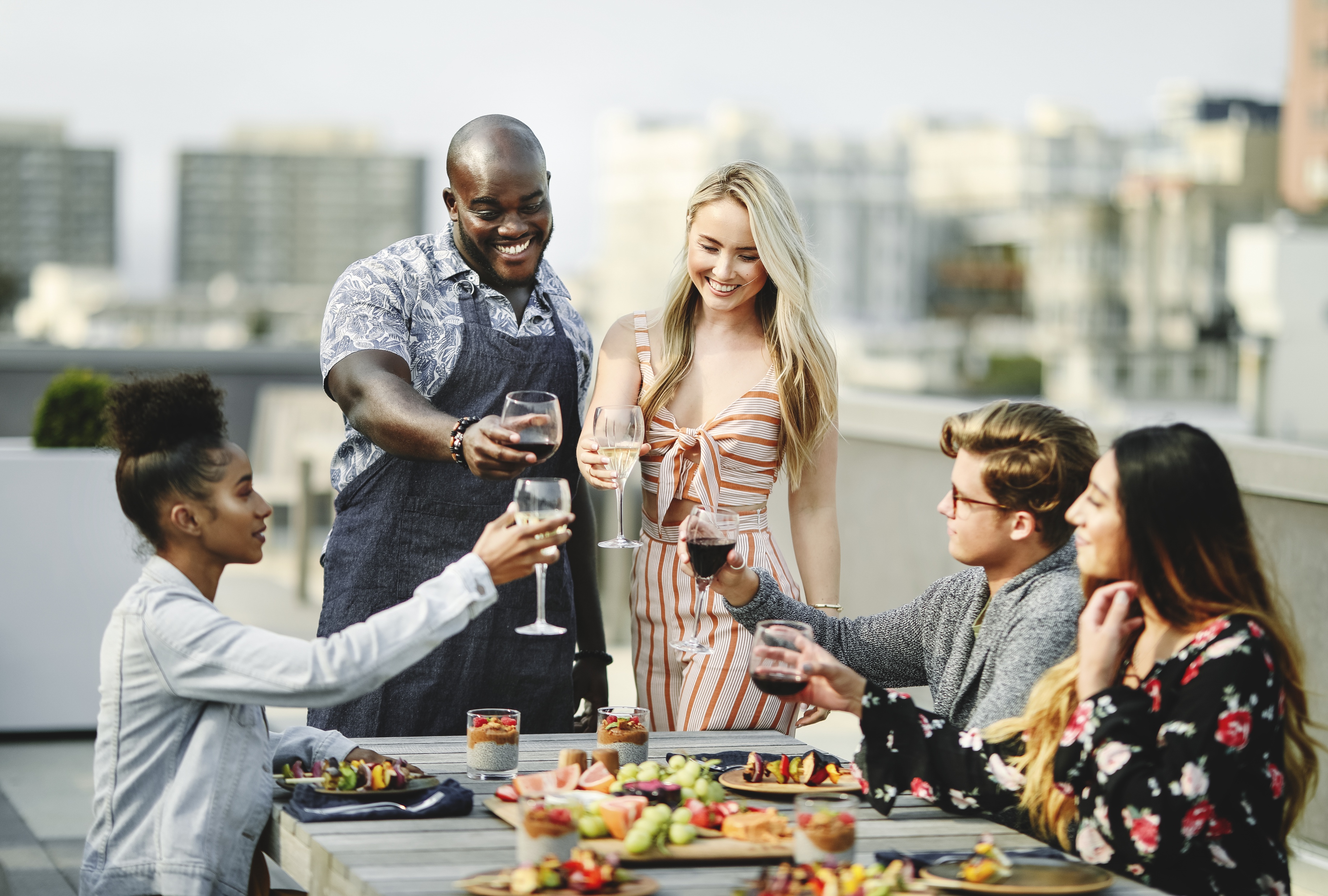 Date: Saturday, January 15th, 2019
Time: 3:00 pm to 4:30 pm 
RSVP by January 10th   Telephone №: 123-456-7890
Address: 123 Main Street, Norwalk, CT 06854
We appreciate your support on our New Venture
Jane & John Doe